Правописание безударных окончаний глаголов
Автор-составитель Андреянова  И. Э., учитель русского языка
Карповской общеобразовательной школы
Андреянова И. Э.
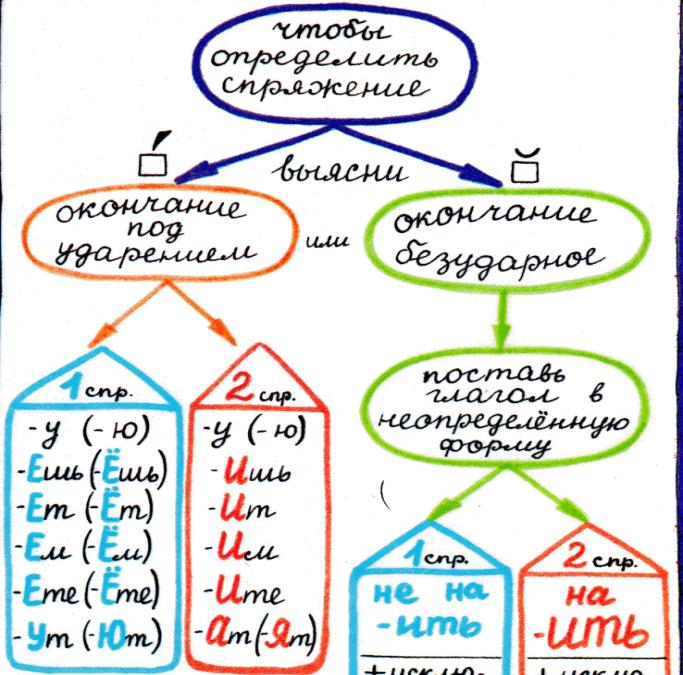 Когда ОКОНЧАНИЕ ПОД УДАРЕНИЕМ,
Легко ты узнаешь, какое СПРЯЖЕНИЕ
Андреянова И. Э.
Определите спряжение глаголов
Шалишь, торчат, ткут, берёте, зубрит, казнят, жмёшь, живёте, творишь, ползут
Андреянова И. Э.
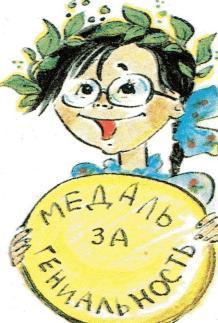 ЦЕЛЬ: учимся писать безударные окончания глагола
Андреянова И. Э.
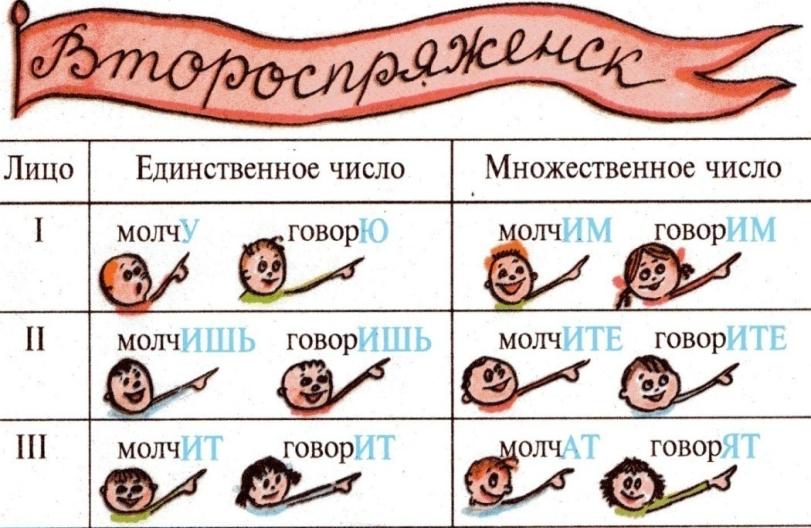 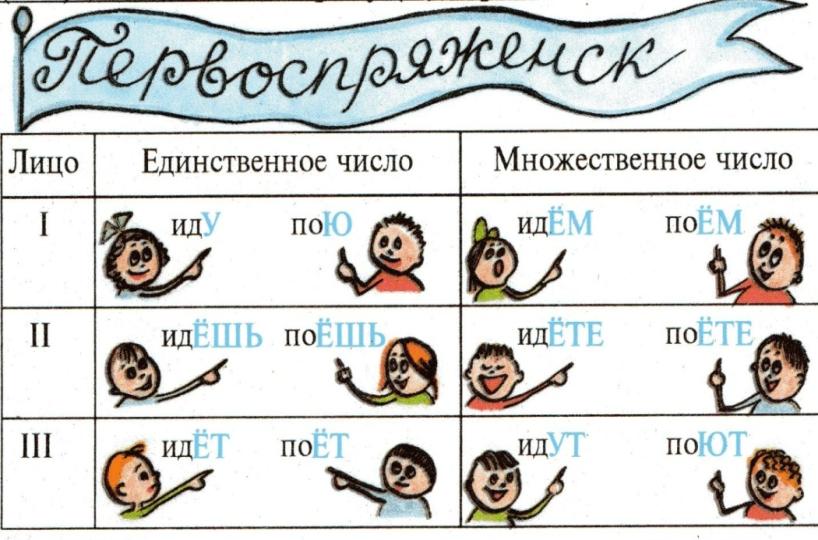 Андреянова И. Э.
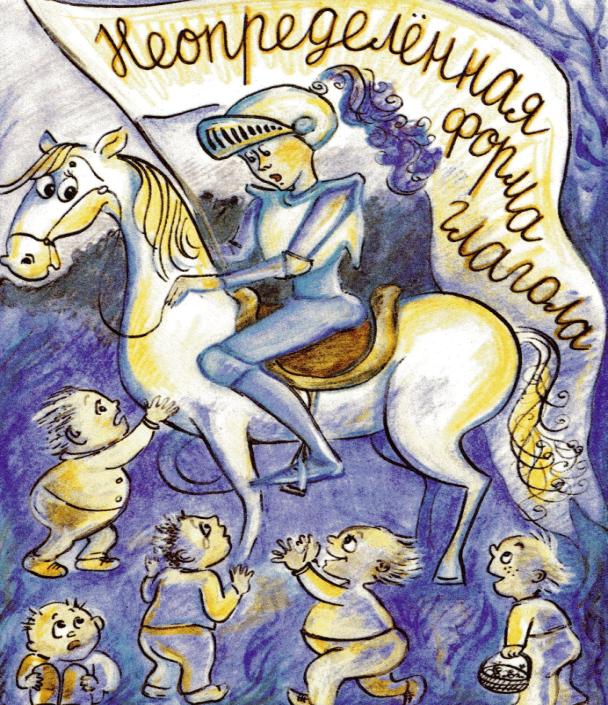 Вспомни!
Начальная форма глагола (неопределённая форма глагола или инфинитив) отвечает на вопросы
ЧТО ДЕЛАТЬ?
 ЧТО СДЕЛАТЬ?
Андреянова И. Э.
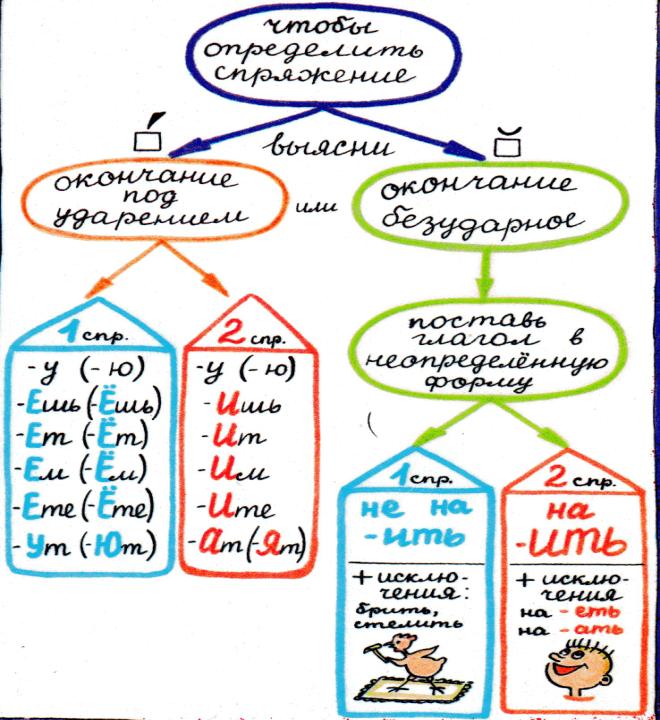 Андреянова И. Э.
Раскройте скобки, ставя инфинитив в нужную форму. Правильно напишите безударные окончания глаголов, используя алгоритм
ИСТОРИЯ ПРО ТЕТРАДНОГО ЧЕЛОВЕЧКА
Представь, что в твоей тетрадке (проживать) тетрадный человечек. Ты его (знать) , он (хвалиться), что он потомок Короля Всех Тетрадок. Когда ты (открывать) тетрадку и (писать), человечек (прятаться) и лишь изредка (выглядывать) из-под клеточек, осторожно (высовывать) свой маленький носик и (осматриваться), а иногда он (махать) тебе ручкой.
проживаёт
знаешь
хвалится
открываешь
пишешь
прячется
выглядывает
высовывает
осматривается
машет
Андреянова И. Э.
Глаголы-исключения II спряжения
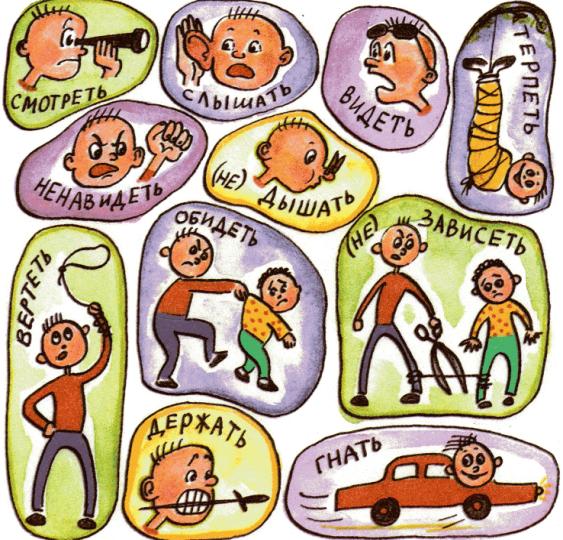 Гнать, держать,
Смотреть и видеть,
Дышать, слышать,
Ненавидеть,
И зависеть, и вертеть, 
И обидеть, и терпеть.

Вы запомните, друзья,
Их на –Е спрягать НЕЛЬЗЯ!
Андреянова И. Э.
Глаголы-исключения I спряжения
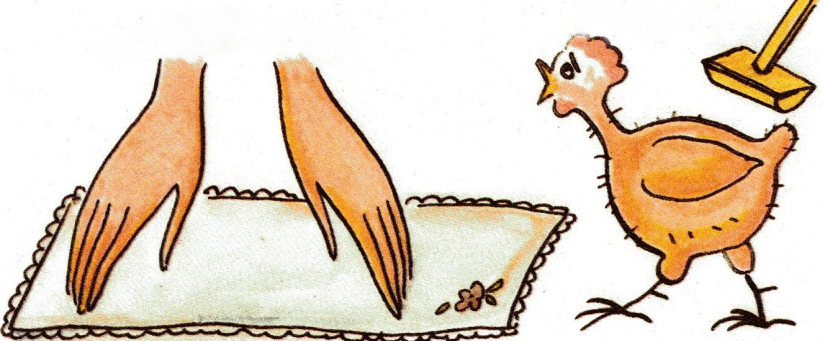 Чтобы курицу соседки,
 Чисто наголо ПОБРИТЬ,
Надо бы на табуретке
Две салфетки ПОСТЕЛИТЬ
БРИТЬ
СТЕЛИТЬ
Андреянова И. Э.
и
Карточка. Спишите, определяя спряжение всех глаголов и вставляя пропущенные буквы в безударные окончания
е
е
Была у меня соседка по даче, Домна Пафнутьевна. Вот утром сидит она у окна и смотр..т, кто куда идёт и что дела..т. Чуть ей что не понрав..тся, она на всю улицу кричит: «Что это ты, Света, ботинки не наден..шь? Так босиком бега..шь, ногу  занозишь!» Всё-то она вид..т! Про всех-то она зна..т! Чуть что натворишь, она сразу мчится к нам и маме жалу..тся, да такого наплетёт! От себя напридумыва..т, наврёт, а мама рассерд..тся да и накаж..т.
Вот приходит ко мне как-то приятель мой, Сашка, и говорит: «Давай Домну проуч..м: пойма..м её любимую курицу Астру и побре..м наголо». И вот ночь, появля..тся Сашка, курицу под мышкой держ..т. Достаю я бритву, воду и мыло, как вдруг курица и говорит голосом Домны Пафнутьевны. Сашка от удивления руки разжима..т, а курица – как выскоч..т в окно и – в кусты. Вот и вся история.
и
е
и
е
е
и
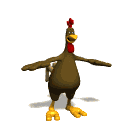 е
Андреянова И. Э.
е
Подведём итог урока
Какие спряжения имеет глагол?
Перечисли ударные окончания у глаголов I спряжения?
Перечисли ударные окончания у глаголов II спряжения?
Что необходимо сделать, чтобы правильно написать безударное окончание глагола?
Вспомни глаголы-исключения.
Андреянова И. Э.
Использованные ресурсы:
Рик Т. Здравствуй, дядюшка Глагол!
http://pedsovet.su/load/320. Шаблоны презентаций
http://animated.ucoz.com/photo/malenkie_animashki/pticy/chicken_21/34-0-2858.
Андреянова И. Э.